Building a Network Data Repository
Carolina Felicissimo   carolina.felicissimo@rnp.br 
Gustavo Araújo              gustavo.araujo@rnp.br
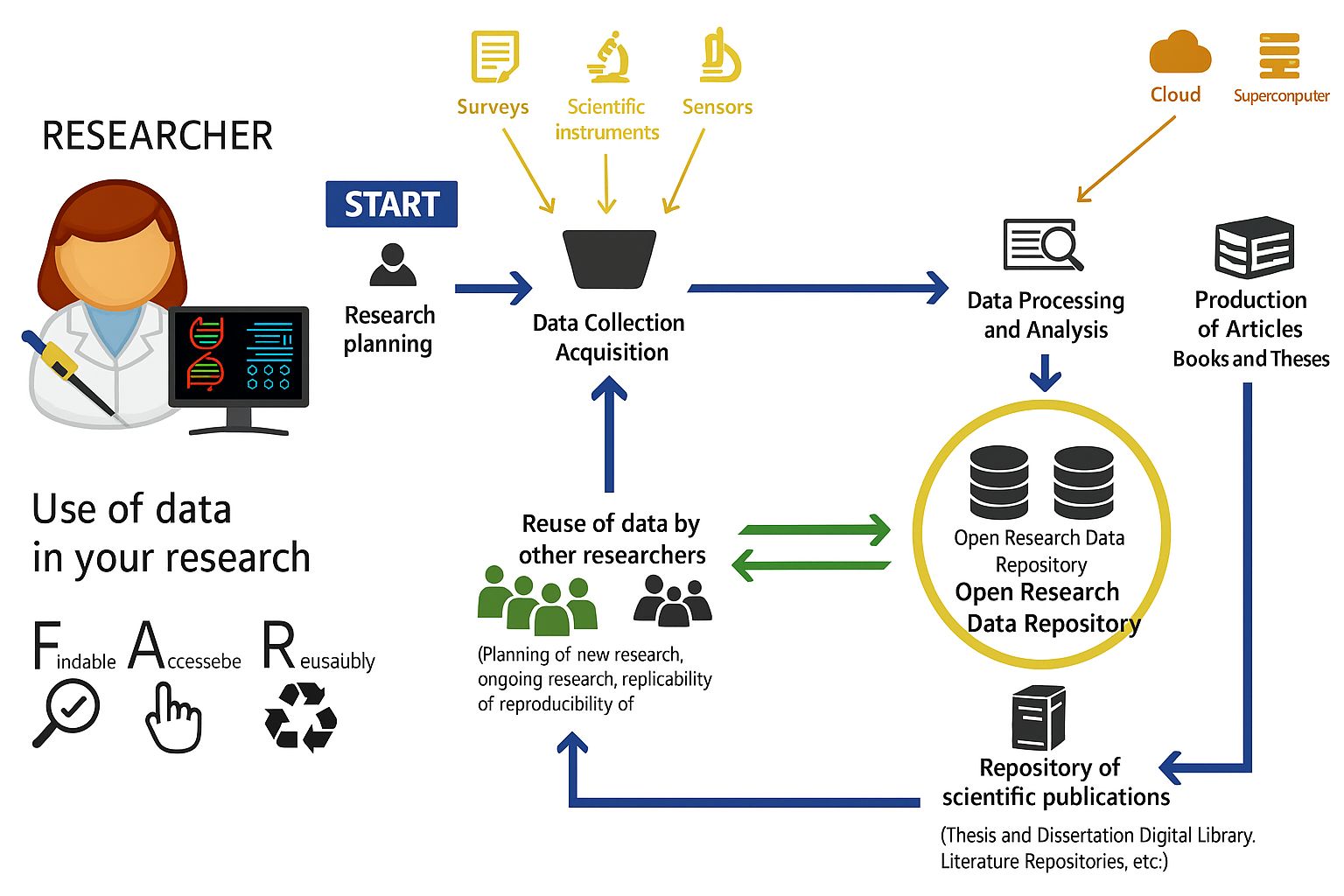 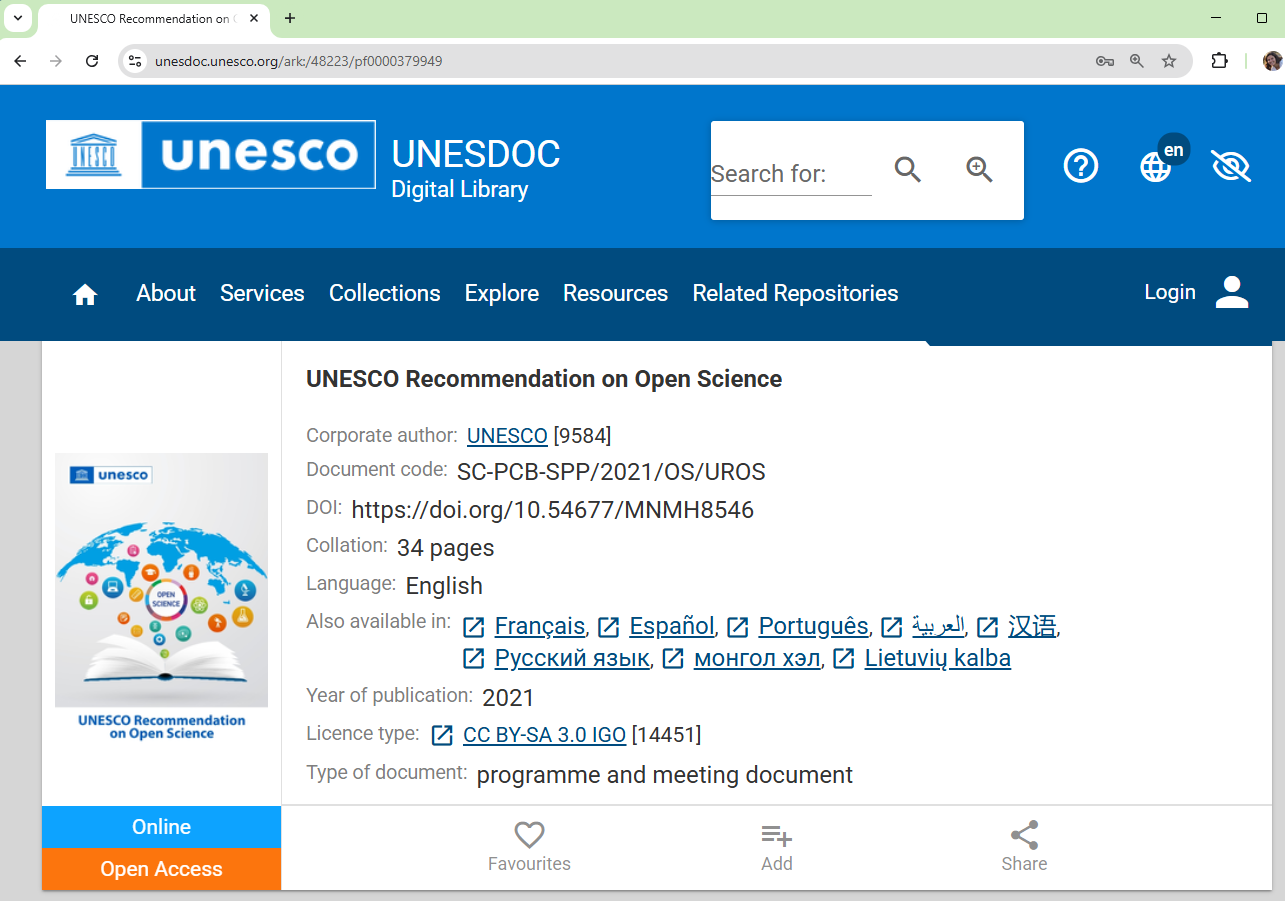 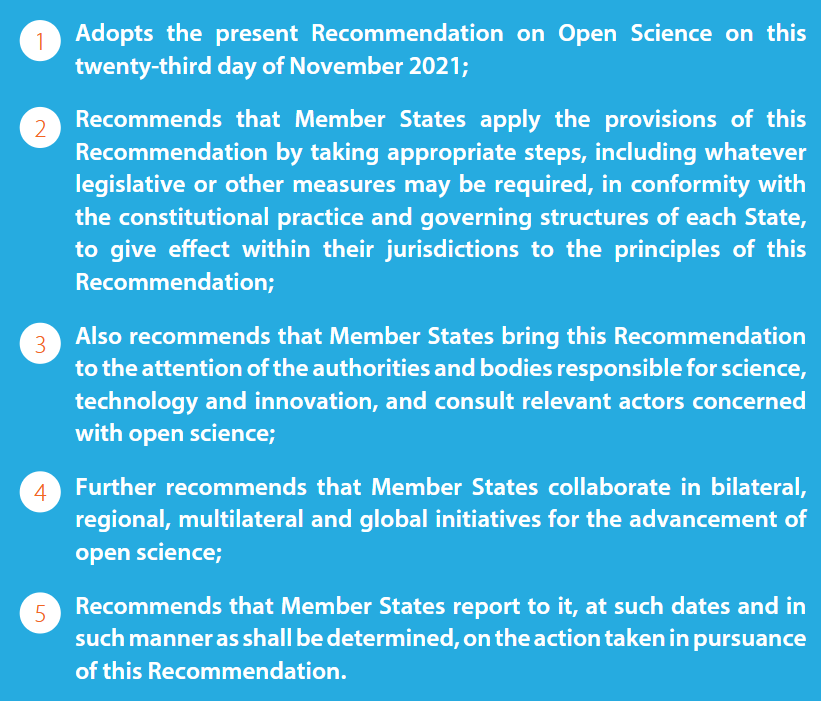 [https://doi.org/10.54677/MNMH8546]
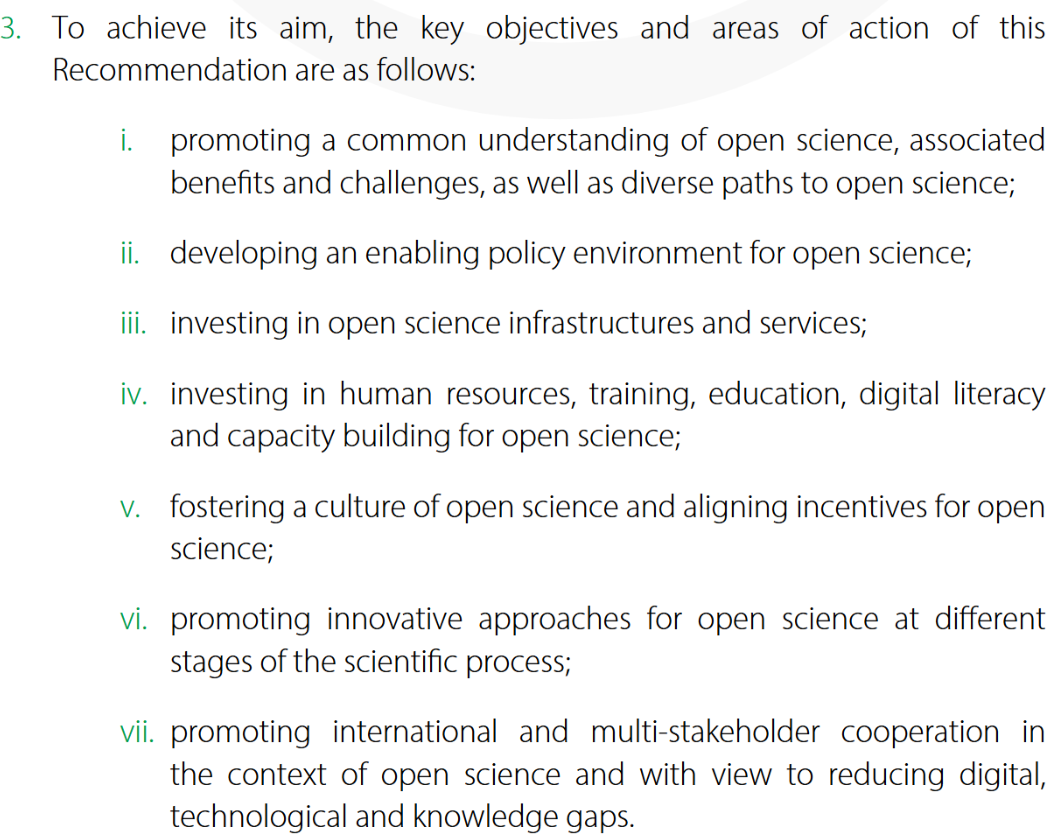 [https://doi.org/10.54677/MNMH8546]
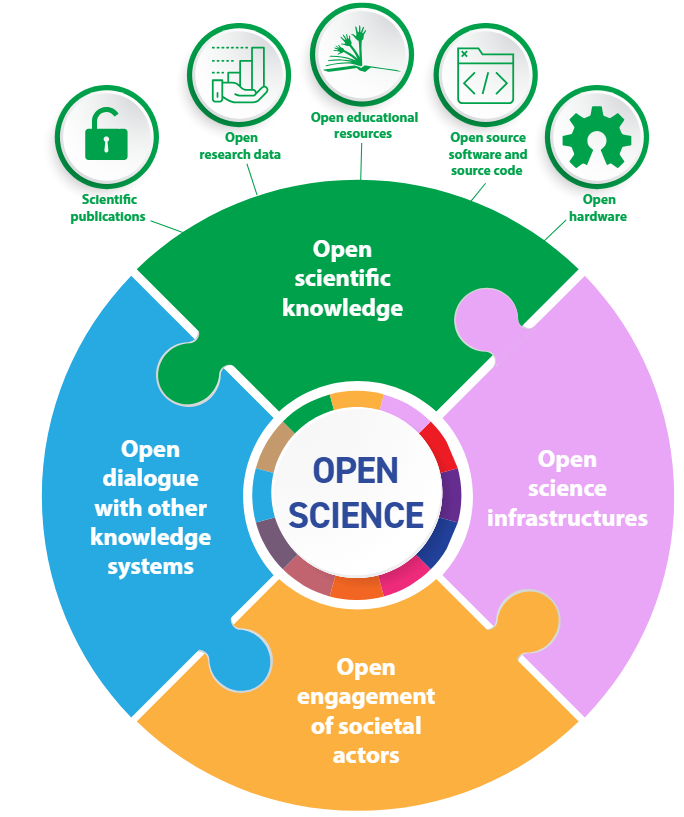 [https://doi.org/10.54677/MNMH8546]
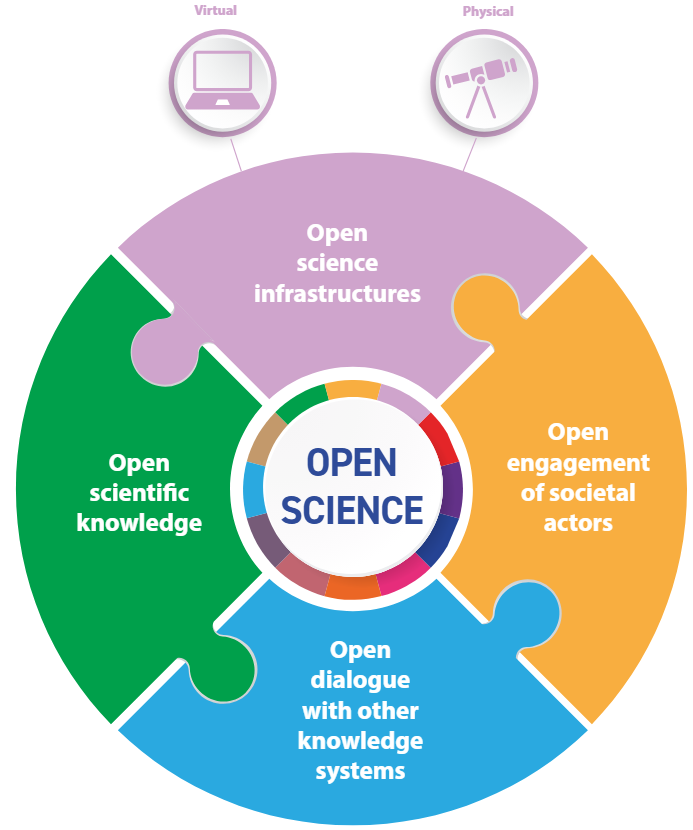 [https://doi.org/10.54677/MNMH8546]
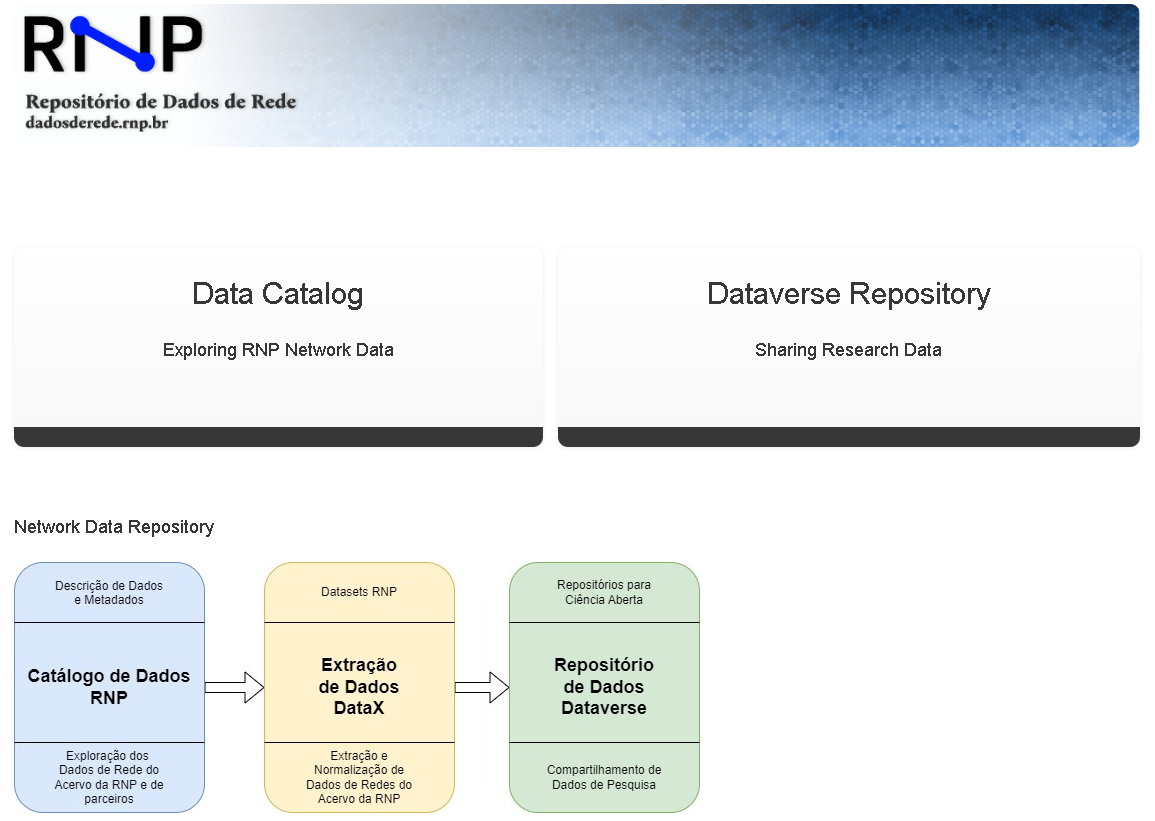 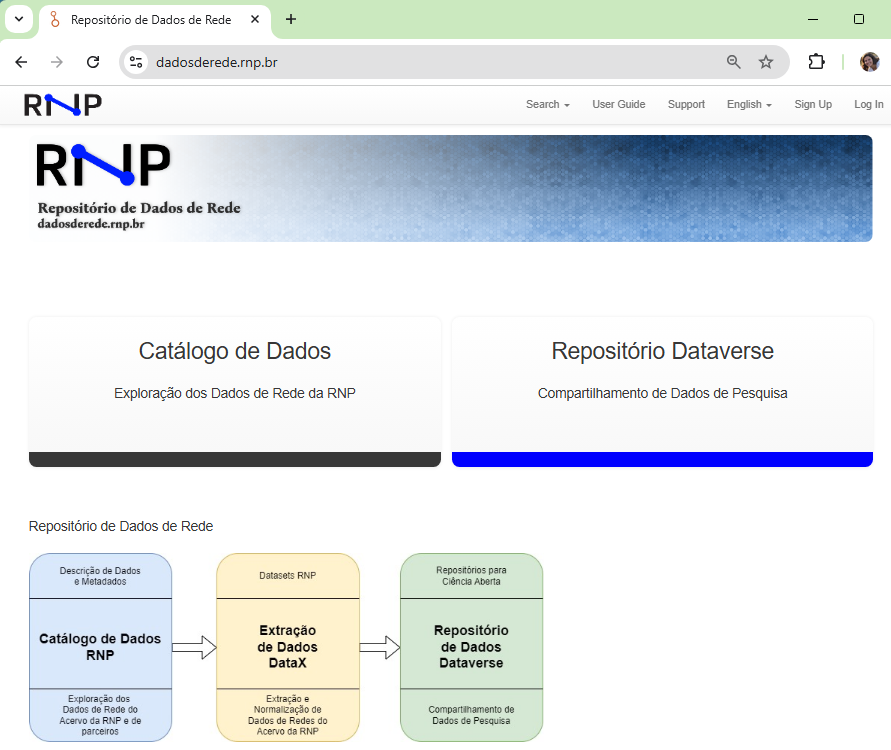 RNP Data Catalog
Data Extraction
Data Repository
Describe network data
Extraction and normalization of network data
Research data sharing
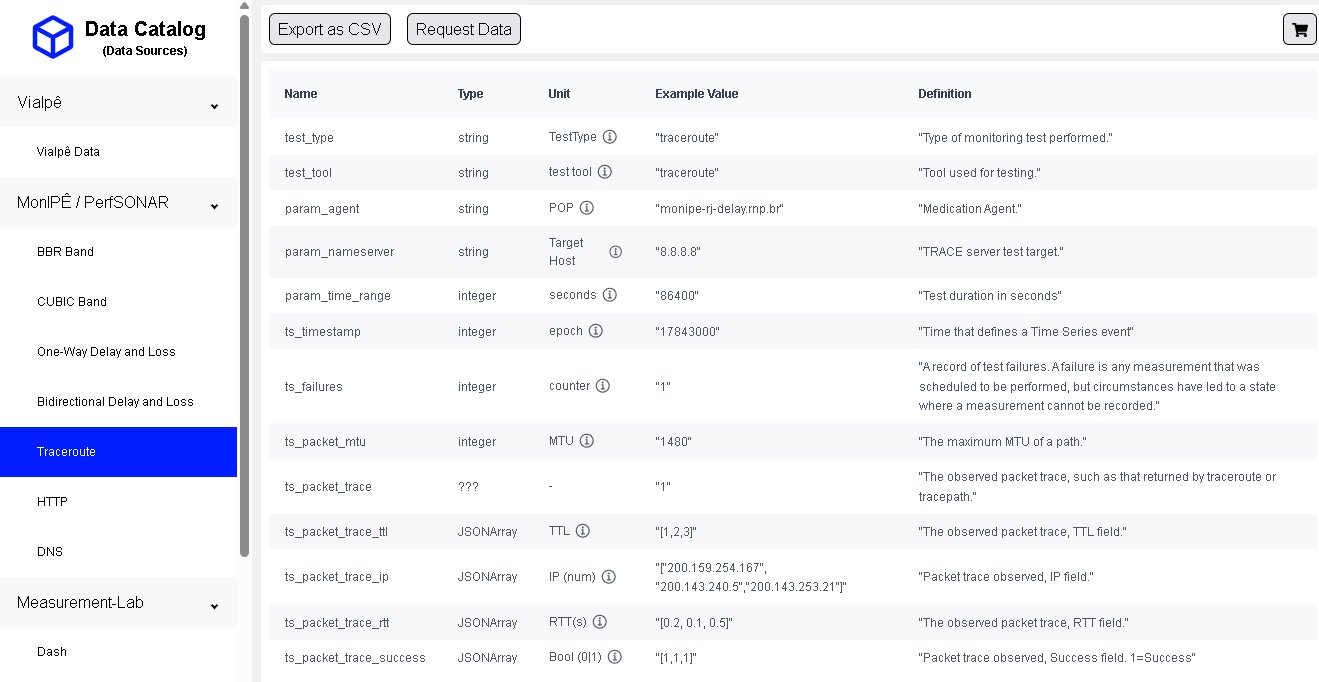 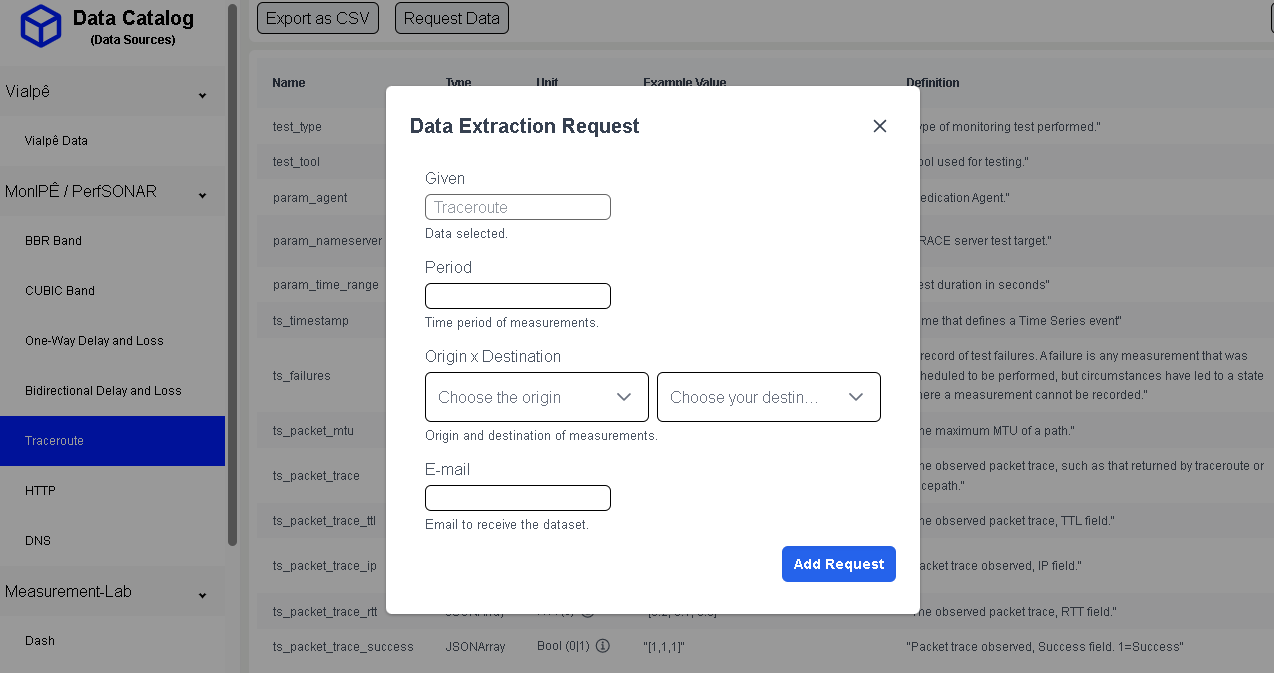 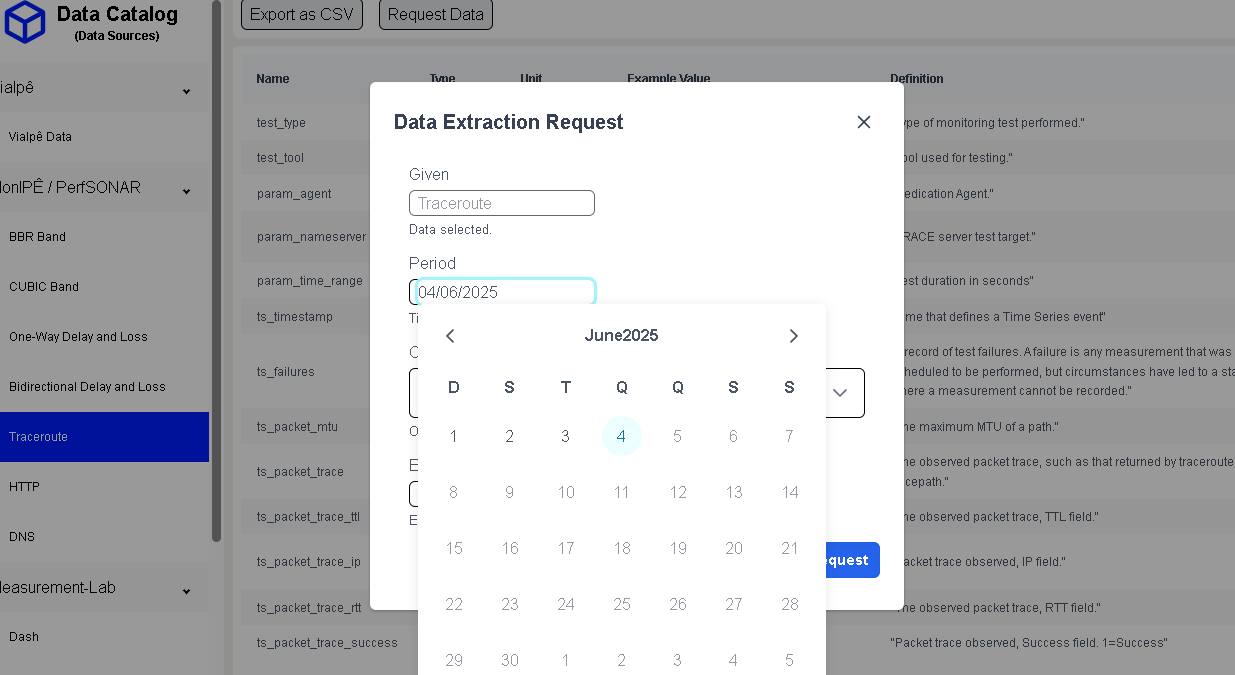 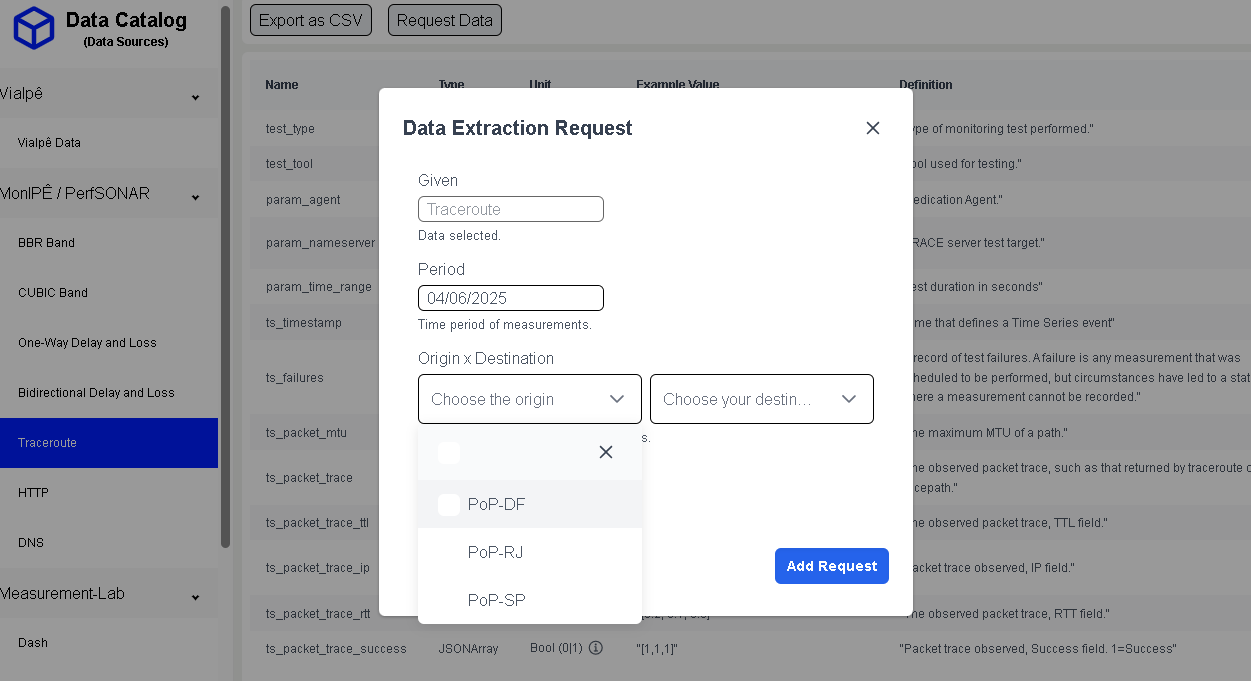 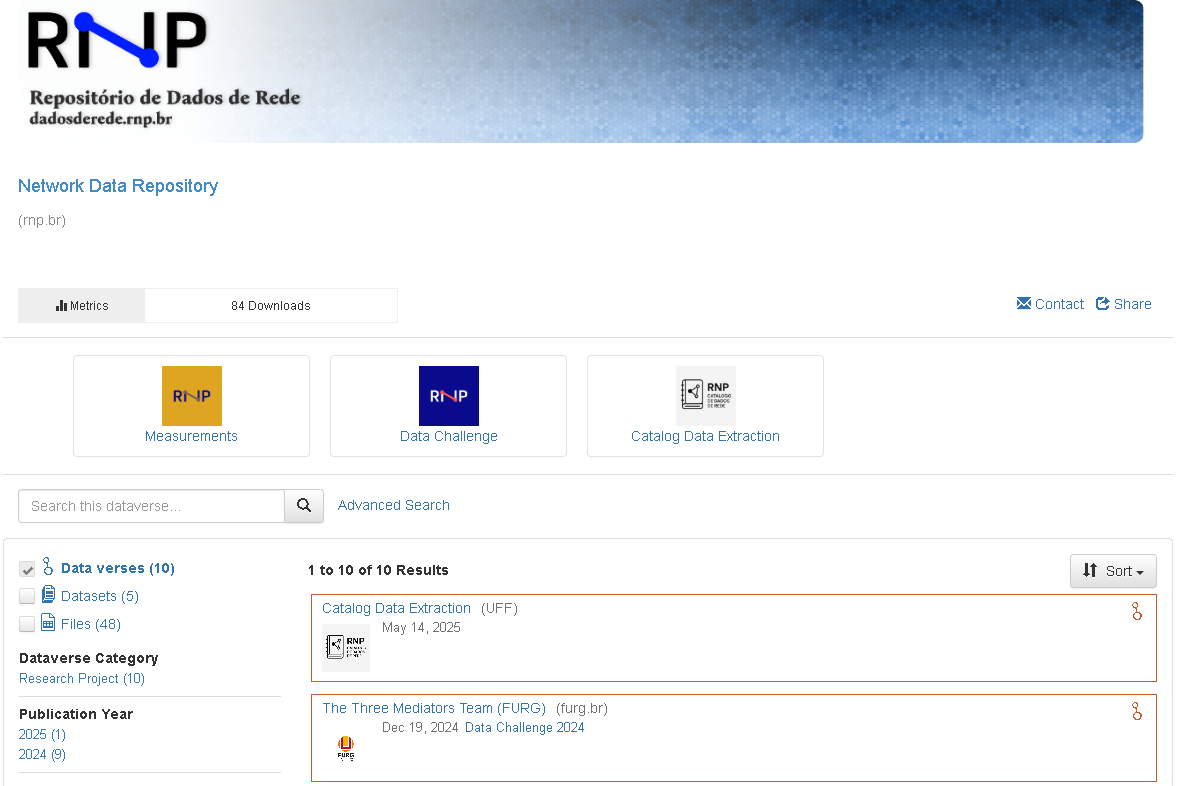 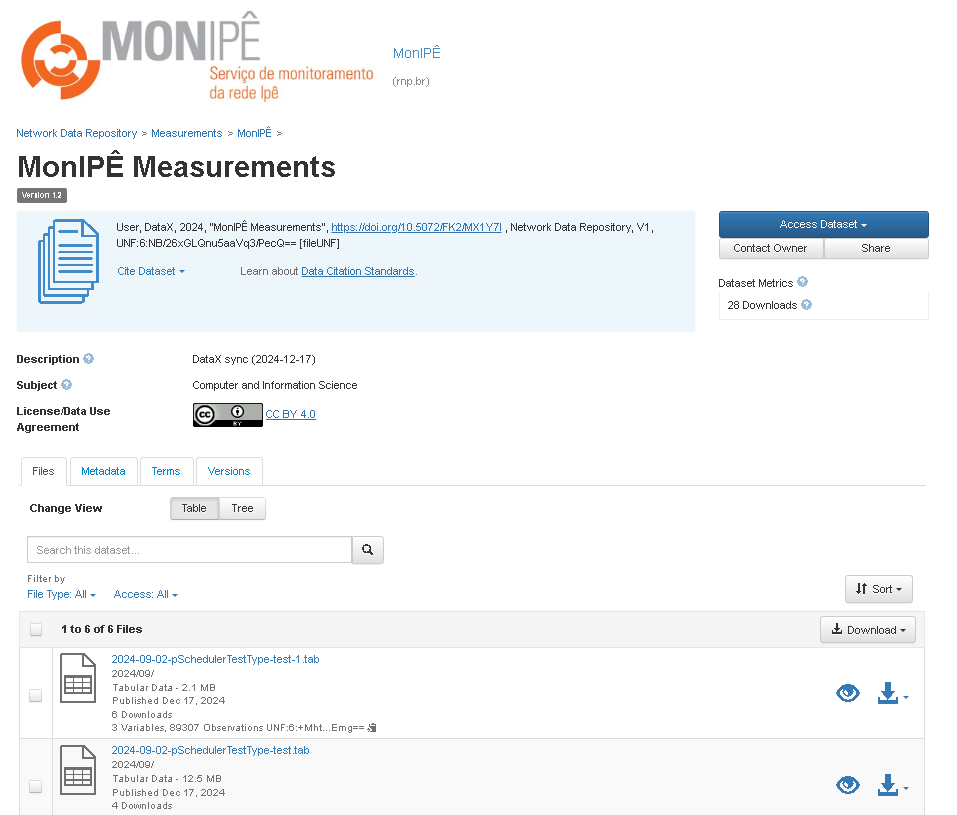 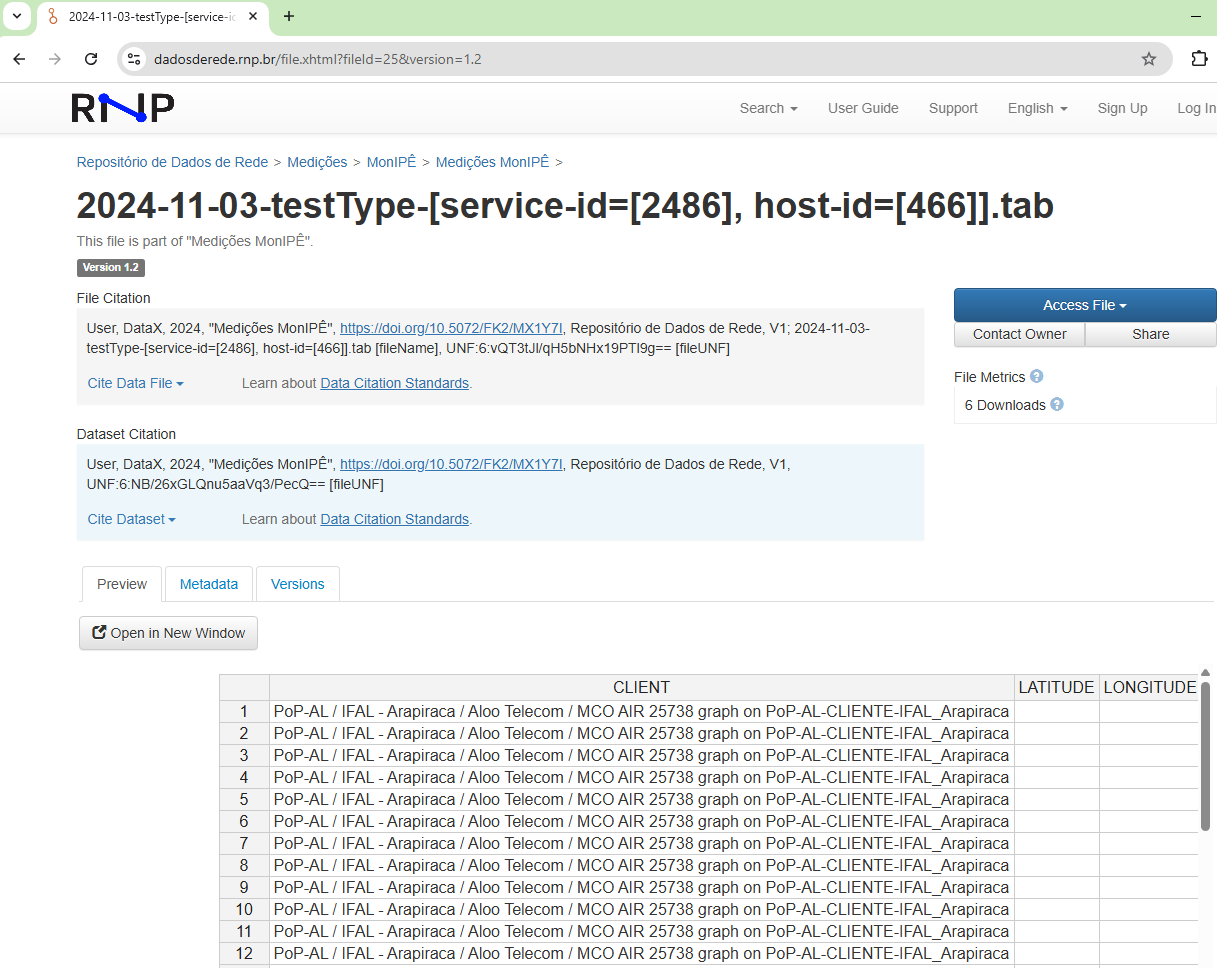 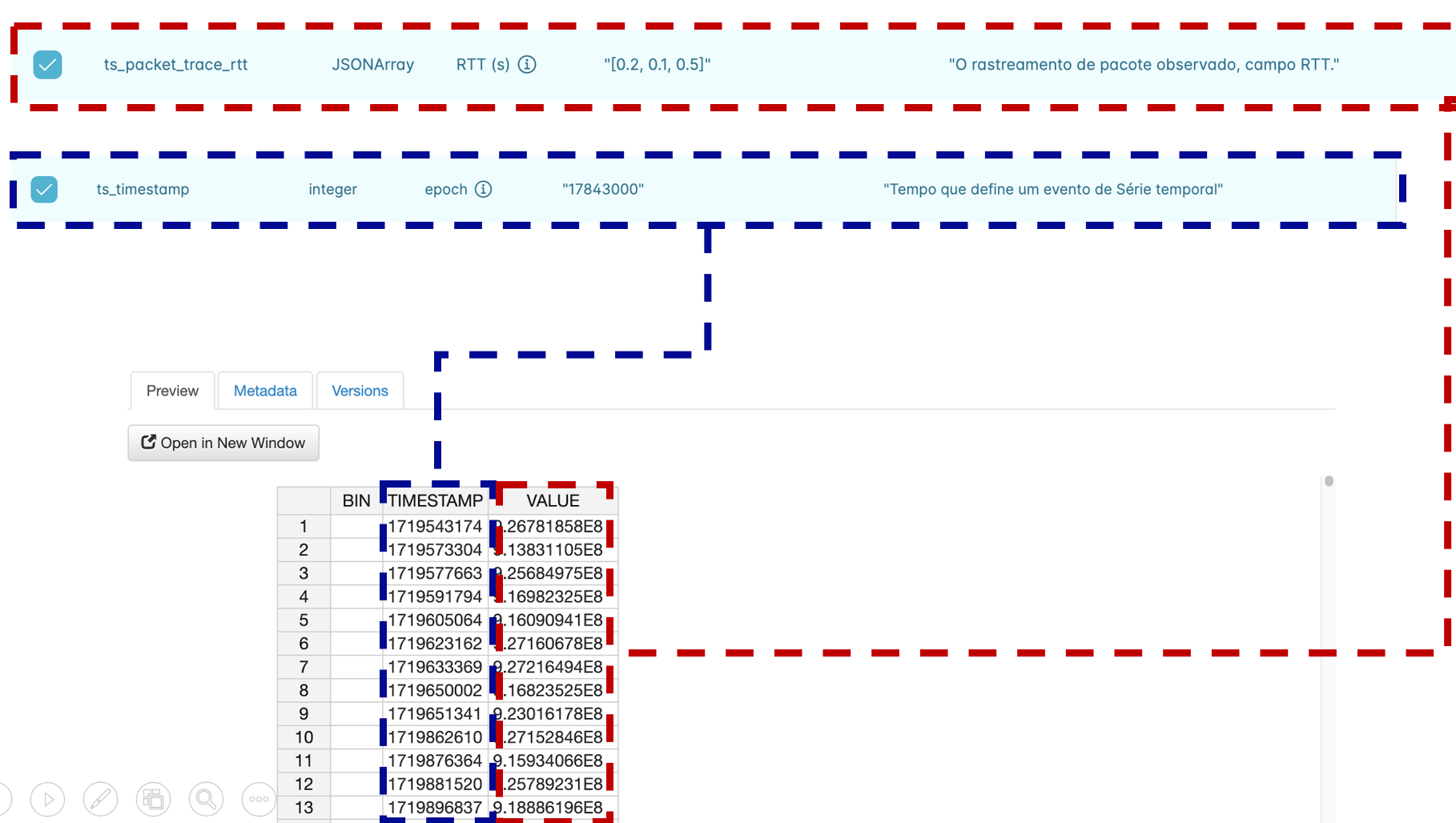 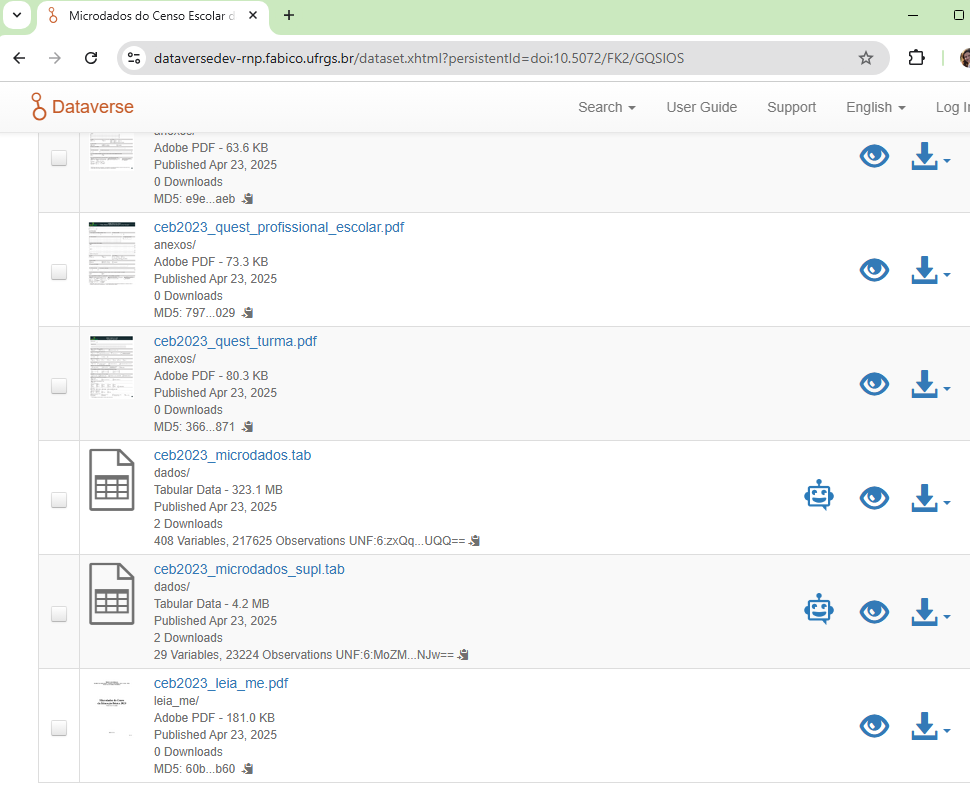 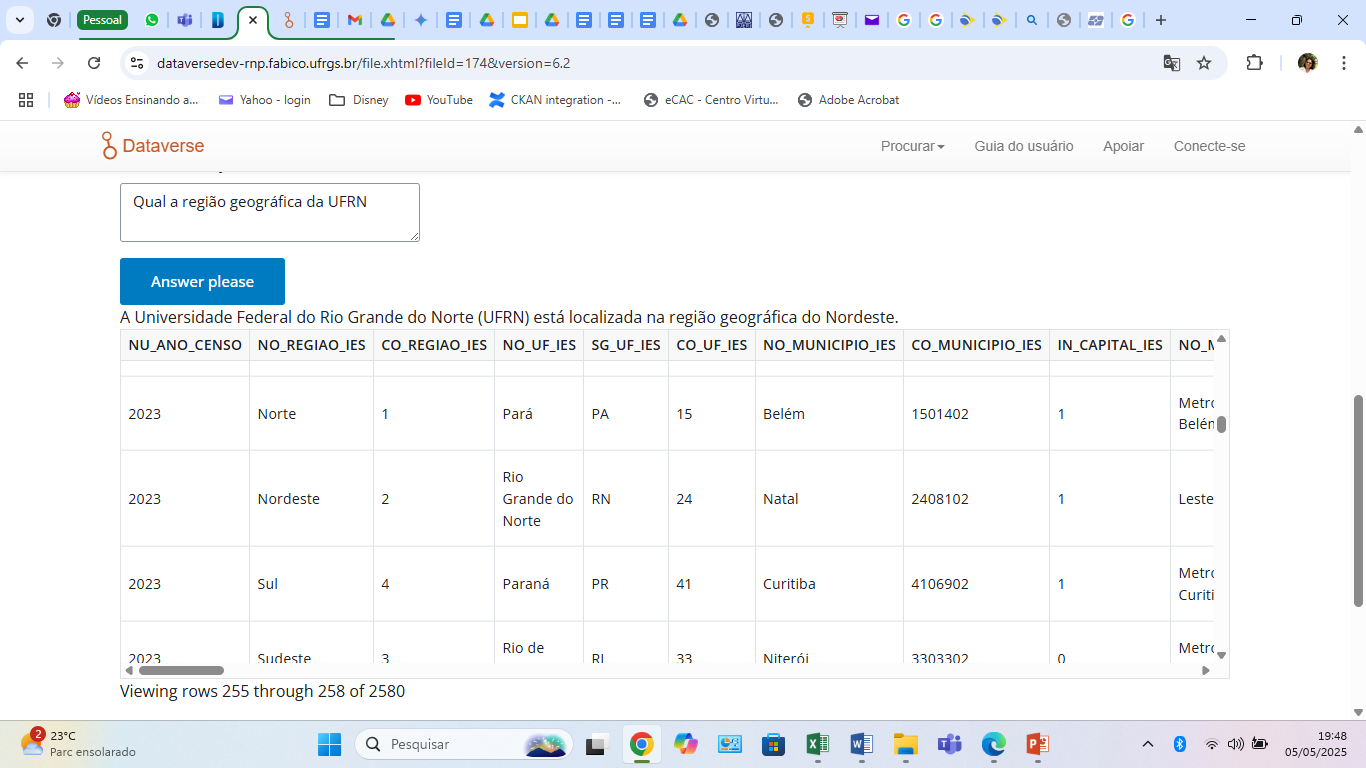 Let’s talks!!!
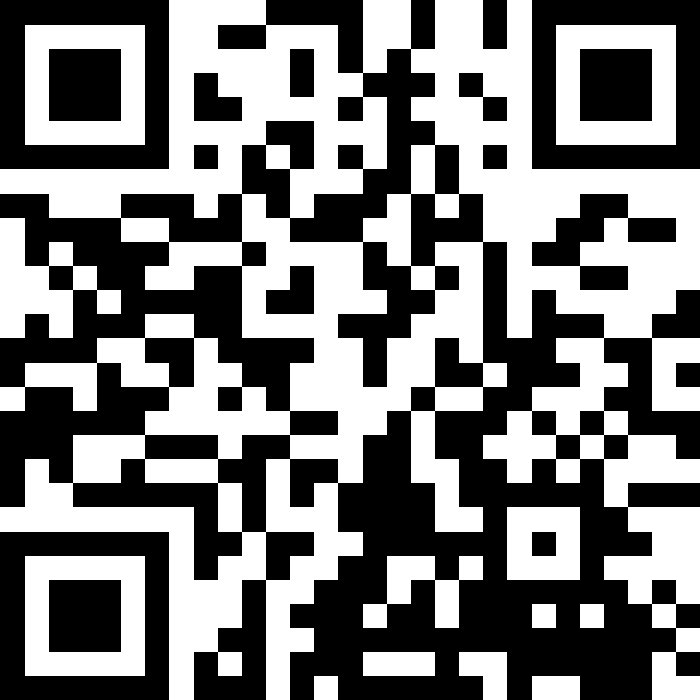 Now let's move on to the interactive part:
We want to hear your perspective
Access the QR Code and let's talk
Obrigada